PFAS-begränsningar på gång i EU
PFAS-nätverk 22 november 2023
PFHxA (”C6” PFAS)
Förslag från EU-kommissionen diskuteras bland medlemsstaterna inför beslut
Baserat på förslag från Tyskland
Omfattar:
Textilier, läder, päls och hudar i kläder och tillhörande tillbehör för allmänheten
Skodon för användning av allmänheten
Livsmedelsförpackningar
Kemiska blandningar för användning av allmänheten
Kosmetiska produkter
Brandskum för
Träning och testning (förutom testning av brandbekämpningssystem för deras funktion)
Offentliga brandförsvar (förutom för användning i industriella miljöer)
Mer information: Comitology Register (europa.eu)
PFAS i brandskum
Förslaget omfattar (med olika övergångstider efter ikraftträdande):
Träning och testning (förutom testning av brandbekämpningssystemen för deras funktion) (18 mån)
Kommunal räddningstjänst (utom om de också ansvarar för industribränder för industrianläggningar) (18 mån)
Civila fartyg och luftfart (5 år)
Seveso-anläggningar (10 år) 
Handbrandsläckare (som släppts ut på marknaden före 6 mån efter ikraftträdande)
Krav för tillåten användning:
Enbart för klass B bränder
Upprätta en platsspecifik hanteringsplan
Se till att insamlat avfall från yrkesmässig och industriell användning behandlas så att utsläpp minimeras
PFAS i brandskum
Förslaget har utvärderas av ECHA:s vetenskapliga kommittéer (RAC och SEAC)
Nästa steg
EU-kommissionen tar fram utkast till ändring i begränsningslistan (bilaga XVII, Reach)
Medlemsstaterna röstar
Mer information: 
Registry of restriction intentions until outcome - ECHA (europa.eu)
Bred PFAS-begränsning
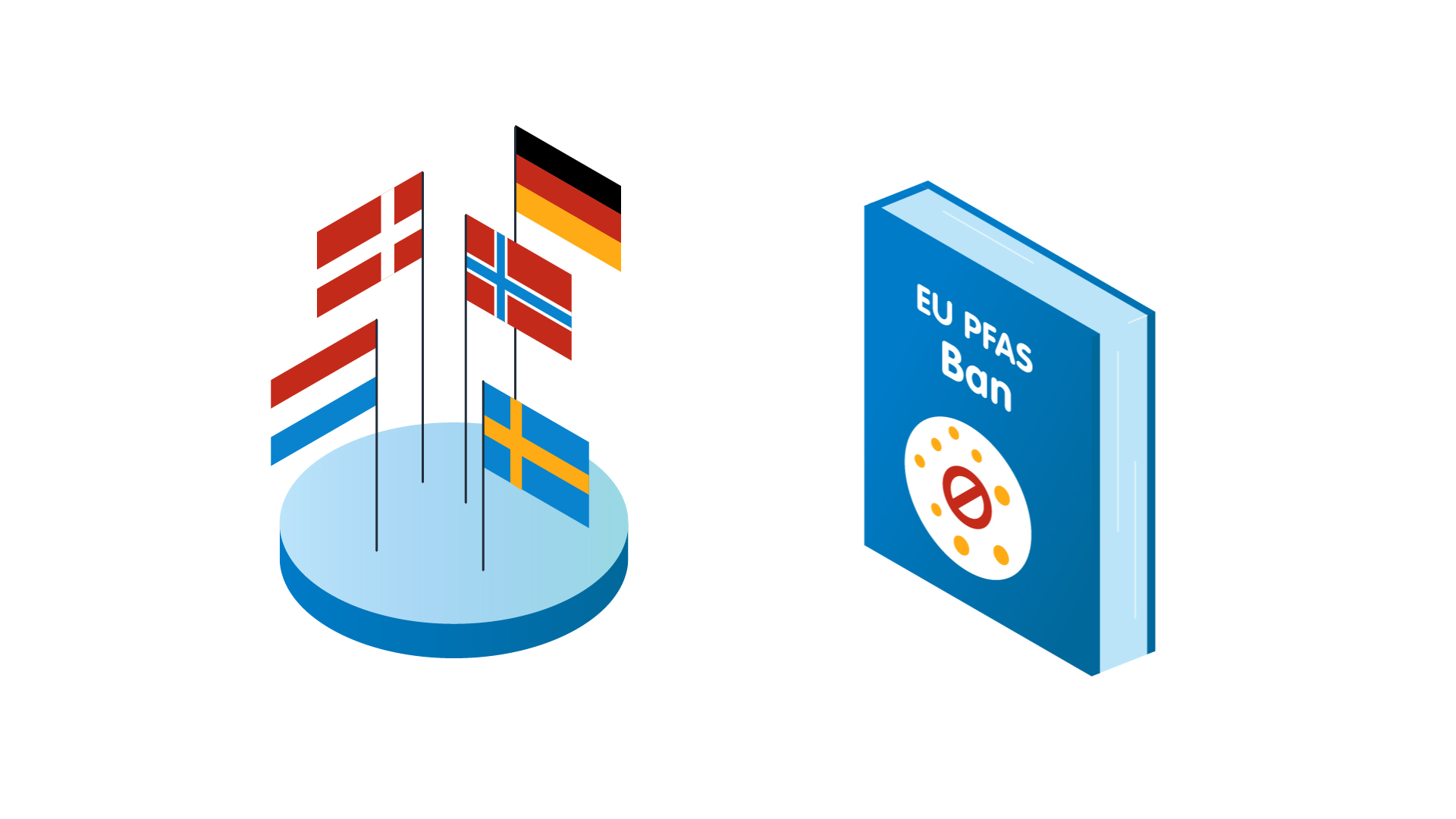 Samarbete mellan KemI och myndigheterna i Danmark, Nederländerna, Norge och Tyskland
Inlämning av förslaget januari 2023
Omfattar alla PFAS och användningar som inte redan är begränsade
Förbud med användningsspecifika undantag
Majoriteten är tidsbegränsade: 5 eller 12 år 
Utan tidsgräns
5 stycken, bl.a. verksamma ämnen i växtskyddsmedel, biocider och läkemedel
Mer information om förslaget:
Inlämnade förslag på begränsningar som övervägs - ECHA (europa.eu)
Processen framåt
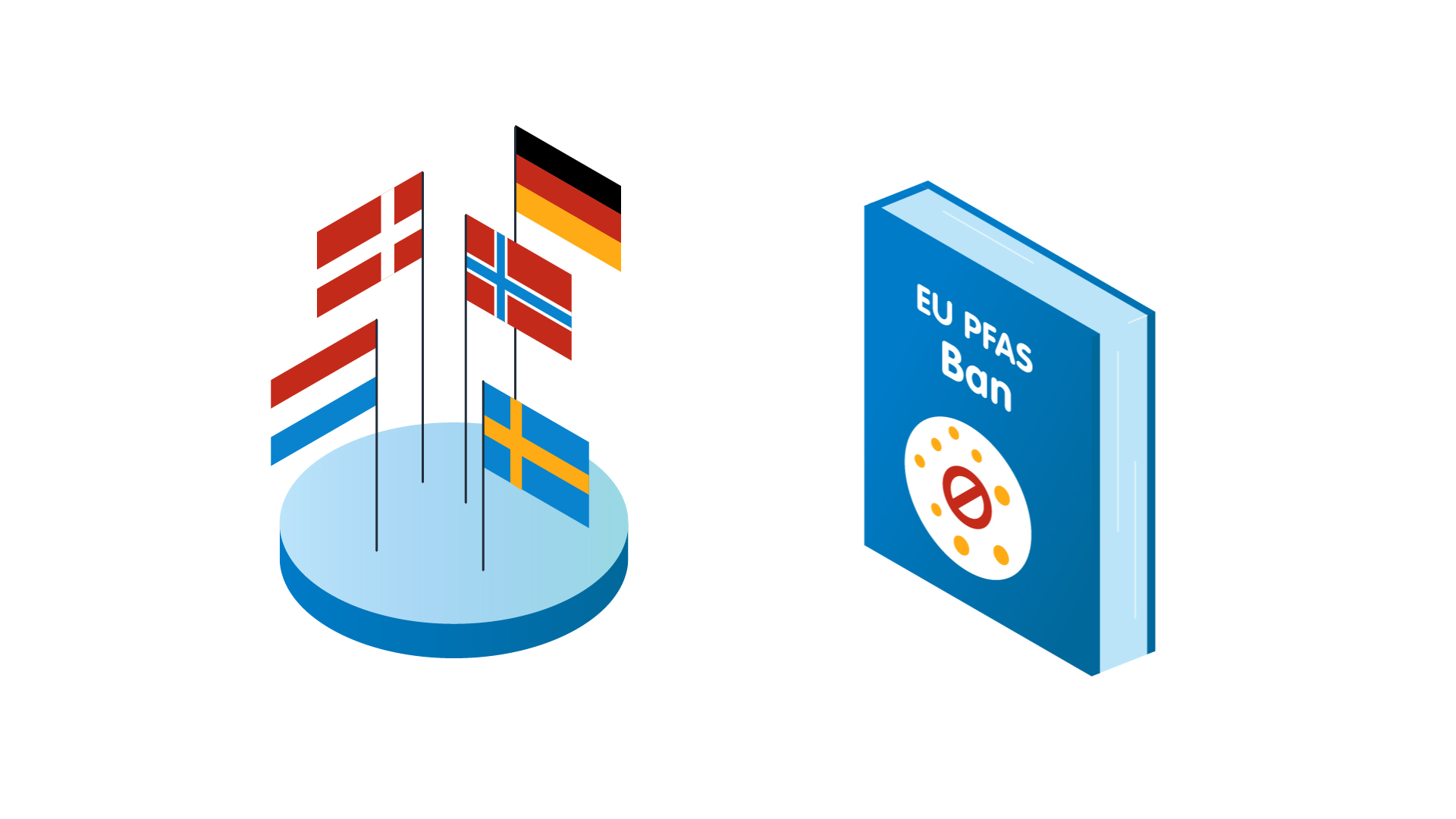 Förslaget utvärderas av ECHA:s vetenskapliga kommittéer (RAC och SEAC)
Sex månaders samråd avslutades 25 september
Över 5 600 kommentarer 
Från mer än 4 400 organisationer, företag, privatpersoner
Publicerade kommentarer:
Comments submitted to date on restriction report on PFAS - ECHA (europa.eu)
60-dagars samråd på utkast till yttrande från SEAC
EU-kommissionen tar fram utkast till ändring i begränsningslistan (bilaga XVII, Reach).
Medlemsstaterna röstar